Chemistry – Feb 27, 2020
Do Now –
Data recovery on P3 paper: What was your score on versions F and G?
Last Polyatomic quiz as a class version I


Today’s Objective –
All Compounds Identification
Covalent compound nomenclature
Acid nomenclature
Get out Ionic Compounds Worksheet for HMK Check
Chemistry – Feb 26, 2020
Objective –
All Compounds Identification
Covalent compound nomenclature
Acids

Assignment: All Compounds Nomenclature Worksheet
Agenda
Polyatomic ion quiz
Homework Review
Compound Identification
Covalent Nomenclature
Acid Nomenclature
Homework Review
Homework Review
1)	copper (II) chloride 	CuCl2
2)	lithium acetate LiC2H3O2
3)	vanadium (III) selenide   V2Se3
4)	manganese (IV) nitride Mn3N4
5)	beryllium oxide  BeO
6)	sodium sulfate  Na2SO4
7)	aluminum arsenide  	 	AlAs
8)	potassium permanganate KMnO4
9)	chromium (VI) cyanide    Cr(CN)6
10)	tin (II) sulfite   SnSO3
11)	vanadium (V) fluoride   VF5
12)	ammonium nitrate  NH4NO3
Homework Review
1)	Na2CO3 		sodium carbonate
2)	NaOH 	sodium hydroxide
3)	MgBr2  magnesium bromide
4)	KCl      potassium chloride
5)	FeCl2	 iron (II) chloride
6)	FeCl3	 iron (III) chloride
7)	Zn(OH)2    zinc hydroxide
8)	BeSO4  	beryllium sulfate
9)	CrF2   	chromium (II) fluoride
10)	Al2S3     aluminum sulfide
11)	PbO  	lead (II) oxide
12)	Li3PO4  	lithium phosphate
13)	TiI4         titanium (IV) iodide
14)	Co3N2     cobalt (II) nitride
15)	Mg3P2     magnesium phosphide
16)	Ga(NO2)3   gallium nitrite
17)	Ag2SO3        silver sulfite
18)	NH4OH  	ammonium hydroxide
19)	Al(CN)3 aluminum cyanide
20)	Be(CH3COO)2   beryllium acetate
Homework Review
21)	sodium phosphide    Na3P
22)	magnesium nitrate Mg(NO3)2
23)	lead (II) sulfite 	PbSO3
24)	calcium phosphate  Ca3(PO4)2
25)	ammonium sulfate  (NH4)2SO4
26)	silver cyanide          AgCN
27)	aluminum  sulfide    Al2S3
28)	beryllium chloride   BeCl2
29)	copper (I) arsenide  Cu3As
30)	iron (III) oxide   Fe2O3
31)	gallium nitride     GaN
32)	iron (II) bromide  FeBr2
33)	vanadium (V) phosphate  V3(PO4)5
34)	calcium oxide      CaO
35)	magnesium acetate  Mg(C2H3O2)2
36)	aluminum sulfate       Al2(SO4)3
37)	copper (I) carbonate   Cu2CO3
38)	barium oxide      BaO
39)	ammonium sulfite   (NH4)2SO3
40)	silver bromide        AgBr
Classifying Compounds
You can classify compounds based on their chemical formulas as ionic, molecular/covalent or acidic.
Ionic –both a metal element and a nonmetal element are present
Ex: CaCl2   K2S	NiS	  PbO2
Ionic – a polyatomic ion is present 
Ex: NaOH	  K2SO4     Ca(MnO4)2
Molecular / Covalent – only nonmetals are present, often C
Ex: NO2    CO	C2H6O     IO3
Acidic – H is the first element listed. May have H listed twice.
Ex: HBr         H2SO4 	   HClO2		HC2H3O2
Molecular compounds
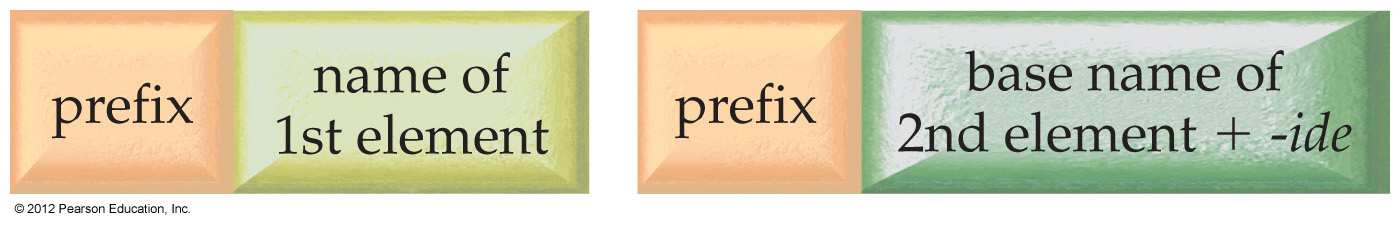 Formed between two nonmetals
Ion charges for the elements are irrelevant, electrons are shared
Named as    #prefixAelement #prefixBelementide
#prefixes: mono, di, tri, tetra, penta, hexa, hepta, octa, nona, deca
Mono dropped for 1st element
Special cases:
CH4 = methane
NH3 = ammonia
Acid Nomenclature Overview
Three nomenclature rules used for acids
Based on the name of the anion that remains when the acidic H (s) are removed.
Anions always end in either  -ide,   -ite,   or  -ate .
This ending determines what naming rule is used.
Ex:  HCl			Cl-   	Chloride	-ide rule   		(Most are binary acids)
Ex:  H2SO4		SO42- 	Sulfate		-ate rule		(Oxoanions)
Ex:  HIO2		IO2-		Iodite		-ite rule		(Oxoanions)
Binary Acids
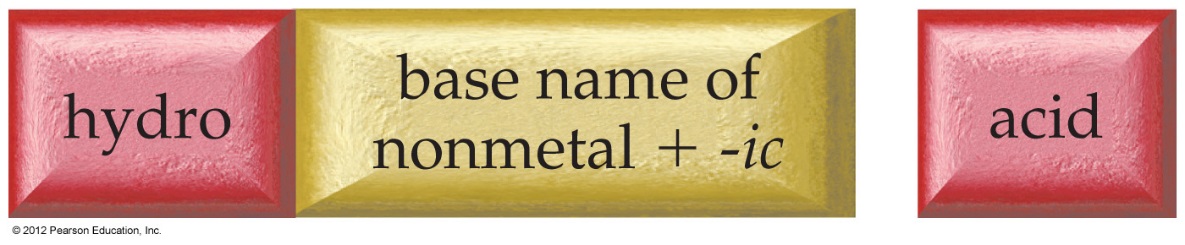 Acids are molecular compounds containing H that forms H+ ion and an anion when dissolved in water.
Binary acids have only two elements, Hydrogen and a nonmetal.
Named as hydrononmetalic acid
Special cases:
H2O = water
H2O2 = hydrogen peroxide
Oxyacids
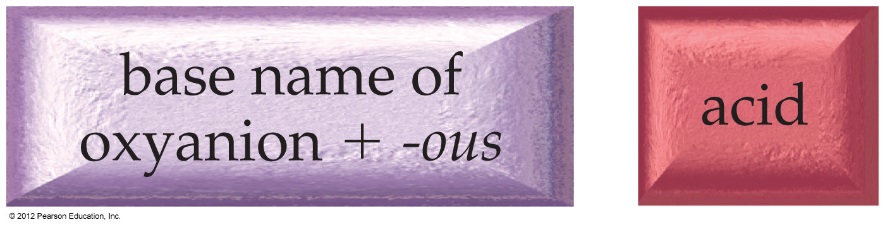 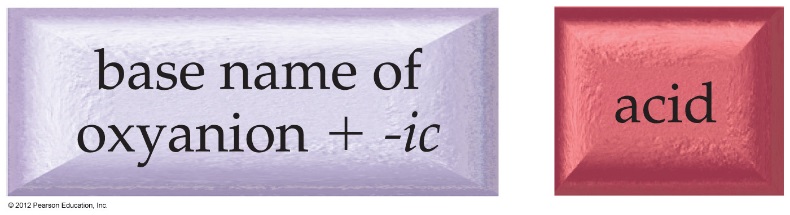 Acids formed with polyatomic ions containing oxygen
Polyatomic ions end in either –ate or –ite
-ate ion based acids are named using oxyanion–ic acid
-ite ion based acids are named using oxyanion–ous acid
Summary of Inorganic Naming Rules
Mixed Practice
Exit Slip - Homework
Exit Slip: 
1) Name     N2O5
2) Write the formula for      bromic acid.



What’s Due?  (Pending assignments to complete.)
All Compounds Nomenclature Worksheet 
What’s Next?  (How to prepare for the next day)
Read Holt p159-175
Mixed Nomenclature quiz on Monday.